Metrologia
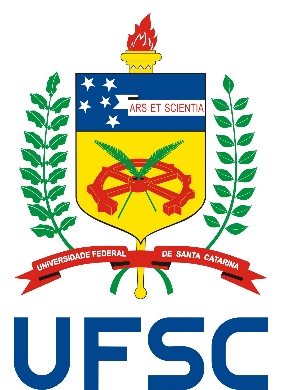 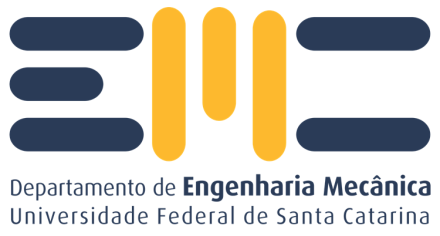 Léo Vitor Peron
Raul Ponce
Introdução à Engenharia Mecânica
O que é a Metrologia?
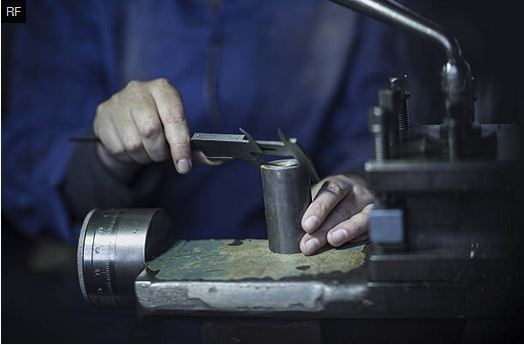 “É a ciência da medição que abrange todos os aspectos teóricos e práticos relativos às medições, qualquer que seja a incerteza, em quaisquer campos da ciência ou tecnologia.” (INMETRO. VIM - 2. ed. Brasília, SENAI/DN, 2000 75p).
Fonte: gettyimages.com
Contexto Histórico
Diminuir os erros de medição
Estabelecer comunicação interpessoal
UNIDADES
O que é medição?
Medição  descrever uma quantidade a partir de uma unidade.
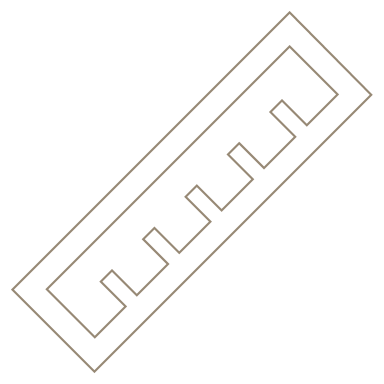 3,4 cm
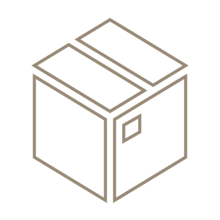 indicação
Unidades de medida e o Sistema Internacional
SI  facilita as relações internacionais

Unidades:
de base
derivadas
suplementares
quilograma
(kg)
segundo
(s)
mol
(mol)
metro
(m)
candela
(cd)
ampere
(A)
kelvin
(K)
Fonte: Autoria própria.
Por que medir?
"O conhecimento amplo e satisfatório sobre um processo ou um fenômeno somente existirá quando for possível medi-lo e expressá-lo por meio de números."  Lord Kelvin
Do ponto de vista técnico, a medição pode ser empregada para
Monitorar
Controlar
Investigar
processos ou fenômenos físicos.
Errar é inevitável
É impossível medir sem cometer erros de medição. Para realizar uma medição sem erros, seriam necessários:
um sistema de medição perfeito;
um ambiente controlado e perfeitamente estável;
um operador perfeito e
que a grandeza sob medição (mensurando) tivesse um valor único, perfeitamente definido e estável.
Processo de medição
Denomina-se processo de medição o conjunto de métodos e meios que são utilizados para efetuar uma medição.
Além do mensurando e do sistema de medição, fazem parte do processo o operador, os procedimentos de medição utilizados e as condições em que as medições são efetuadas.
Resultado da medição
O resultado da medição não é um número. É sempre uma faixa de valores, como mostra a figura abaixo:
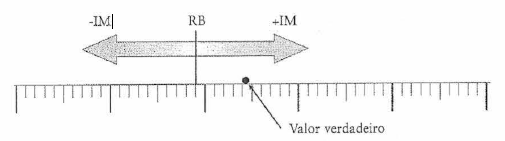 Fonte: Albertazzi (2008, p.12)
Instrumentos de medição
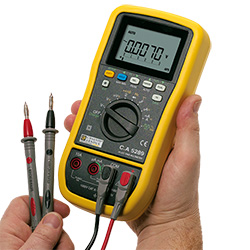 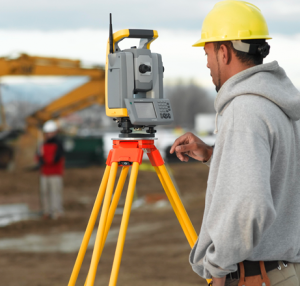 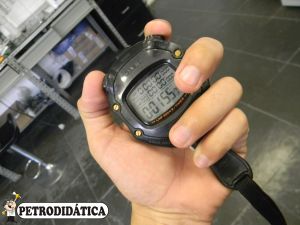 Fonte: sstopografia.com.br
Fonte: tecnologiaurbana.com.br
Fonte: pertrodidatica.com.br
Calibração
Obter a relação entre valores aferidos e os valores correspondentes das grandezas estabelecidos por padrões.
Padrão
Verificação
Ajuste
Regulagem
Referências
INMETRO. VIM - Vocabulário Internacional de Metrologia - 1. ed. Luso-Brasileira. Rio de Janeiro: INMETRO, 2012, 81p

INMETRO. VIM - Vocabulário Internacional de Metrologia 2. ed. Brasília: SENAI/DN, 2000, 75p.

GONÇALVES JÚNIOR, Armando Albertazzi; SOUSA, André Roberto de. Fundamentos de metrologia científica e industrial. 1. ed. Barueri: Manole, 2008. xiv, 408 p.